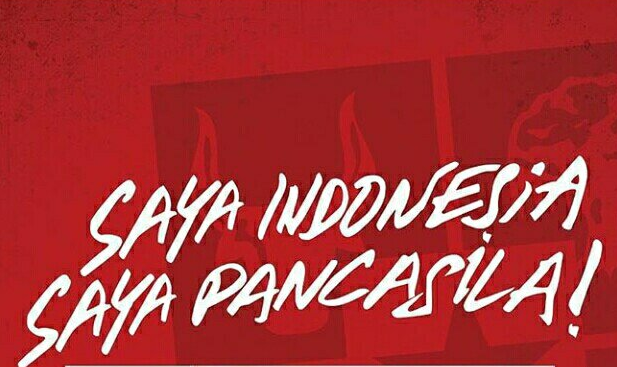 4/13/2020
Materi Pancasila By Tatik Rohmawati, S.IP.,M.Si
1
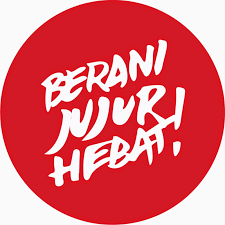 4/13/2020
Materi Pancasila By Tatik Rohmawati, S.IP.,M.Si
2
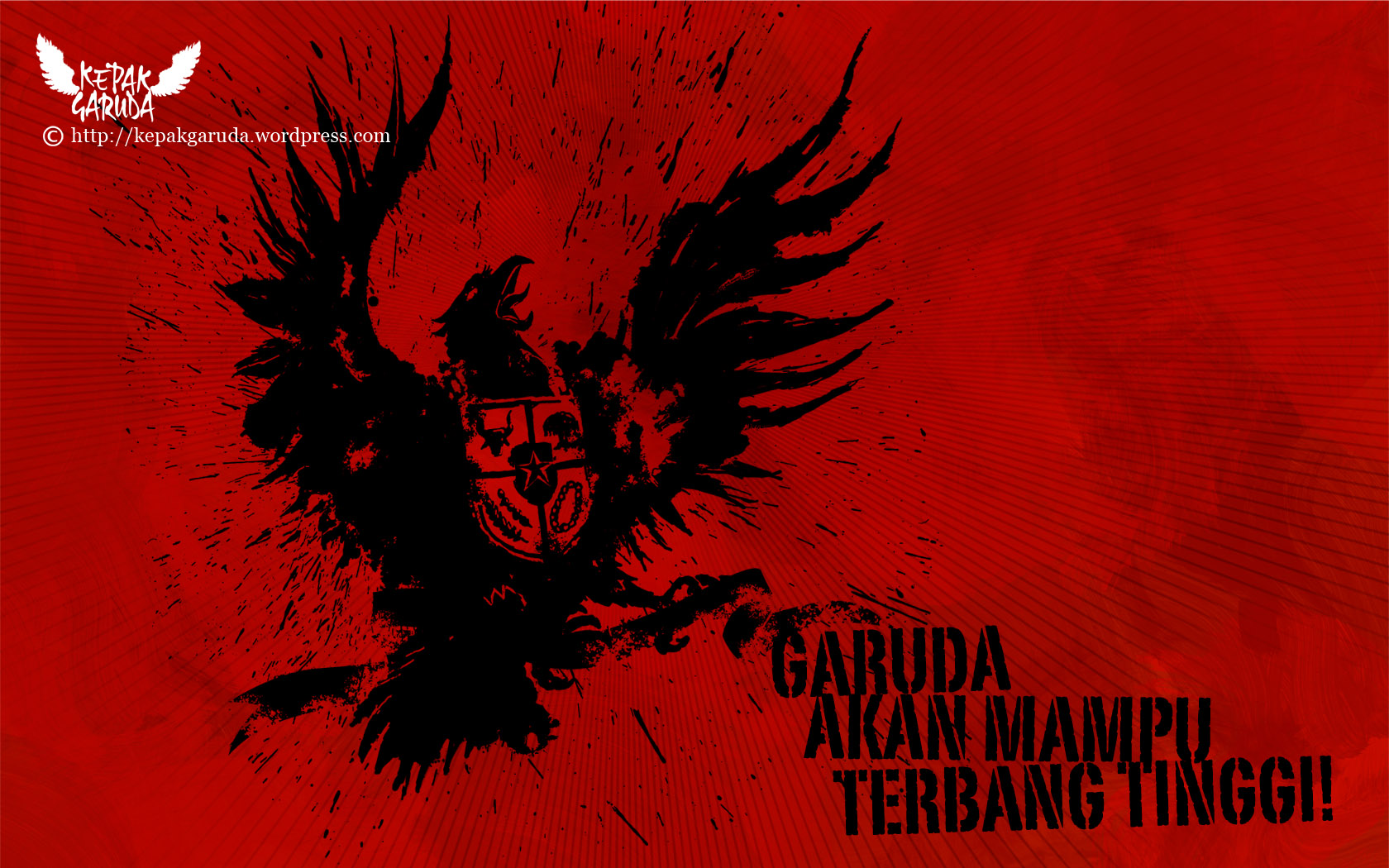 Pancasila
Sebagai
dasar negara
PANCASILA
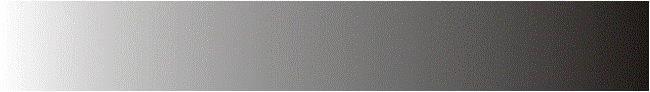 c
Quit Game
4/13/2020
Materi Pancasila By Tatik Rohmawati, S.IP.,M.Si
3
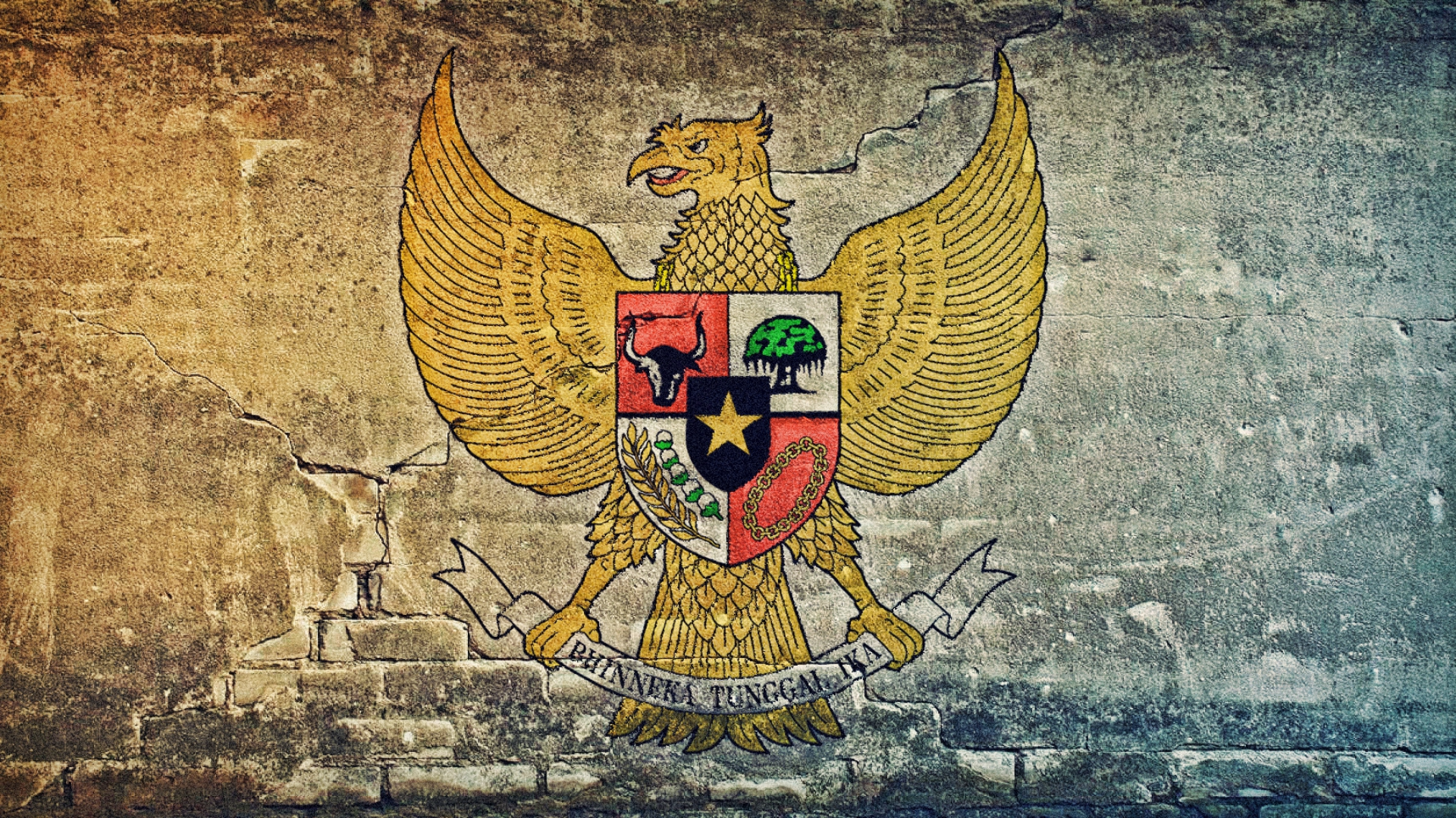 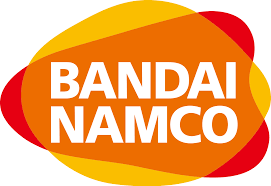 AKU MINTA KEPADA KAMU SEKALIAN, UNTUK BETUL-BETUL MENGANJURKAN PANCASILA INI KEPADA SEGENAP RAKYAT AGAR SUPAYA SELAMATLAH NEGARA KITA INI

			    - Ir. SOEKARNO
Please Wait….
4/13/2020
Materi Pancasila By Tatik Rohmawati, S.IP.,M.Si
4
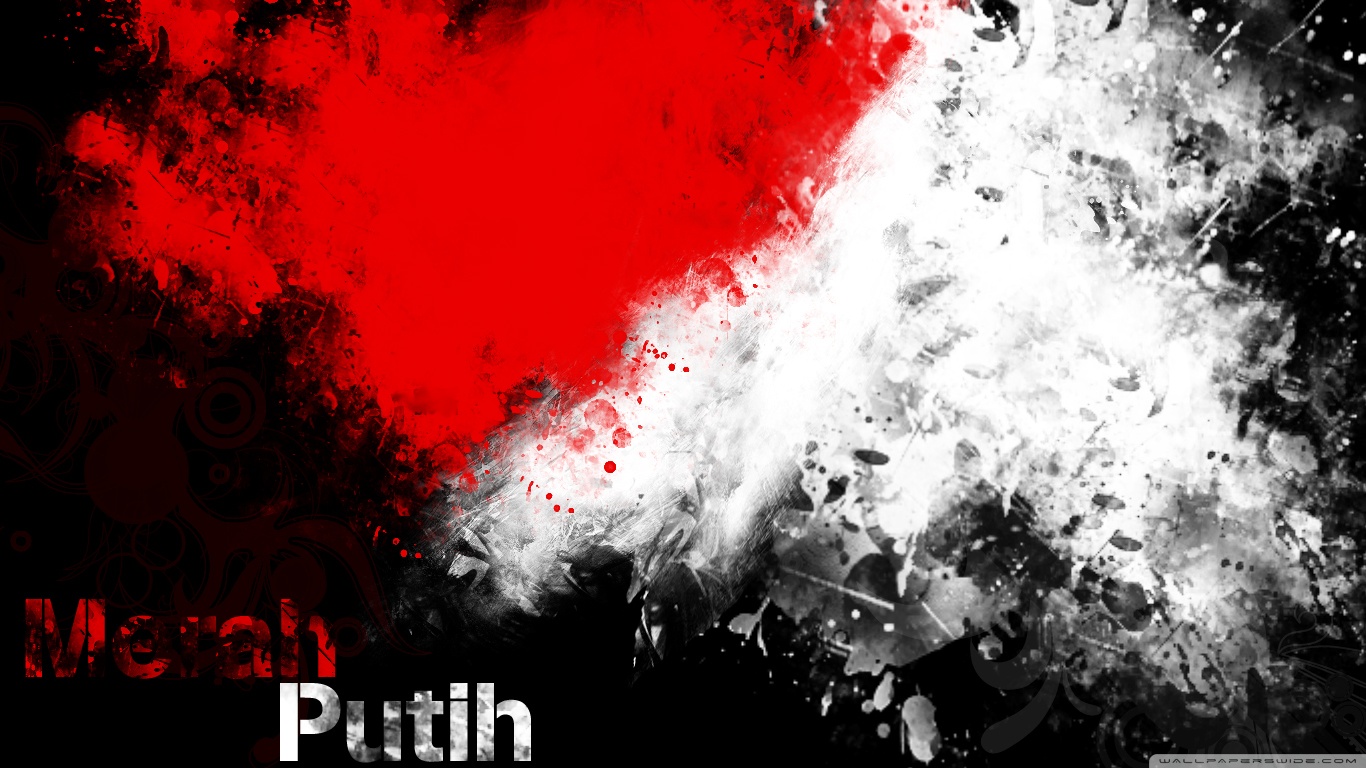 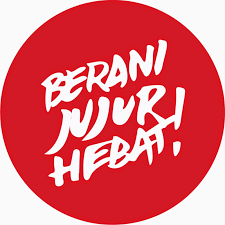 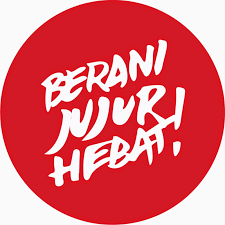 Proses perumusan pancasila
KEDUDUKAN DAN FUNGSI 
PANCASILA
MAKNA PANCASILA SEBAGAI 
DASAR NEGARA
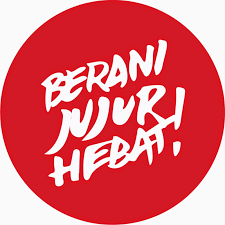 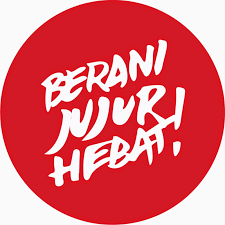 Bukti pancasila sebagai 
dasar negara
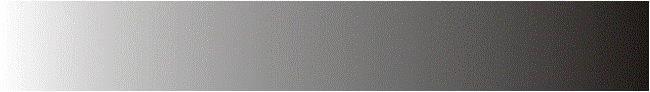 b
Back to Menu
4/13/2020
Materi Pancasila By Tatik Rohmawati, S.IP.,M.Si
5
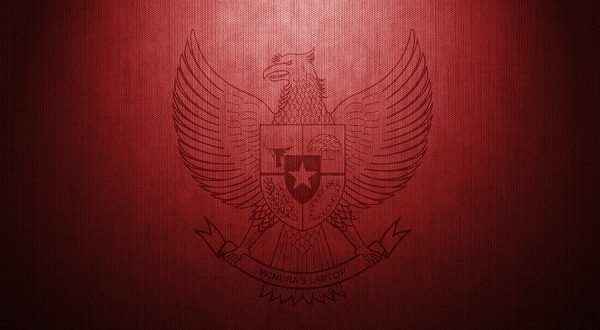 Perumusan Pancasila Sebagai Dasar Negara
Mr. Soepomo dalam sidang BPUPKI 31 Mei 1945
Persatuan 
Kekeluargaan
Keseimbangan lahir dan batin    
Musyawarah
Keadilan Rakyat
Mr. Moh Yamin dalam sidang BPUPKI 29 Mei 1945
Prikebangsaan
Prikemanusiaan
Priketuhanan
Prikerakyatan
Kesejahteraan Rakyat

Ir. Soekarno dalam sidang BPUPKI  1 Juni 1945
Nasionalisme/Kebangsaan Indonesia
Internasionalisme/Prikemanusiaan
Mufakat/Demokrasi
Kesejahteraan Sosial
Ketuhanan yang berkebudayaan
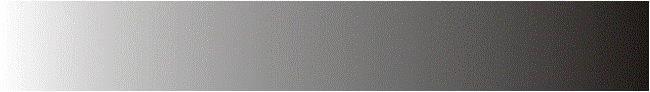 B
Back
4/13/2020
Materi Pancasila By Tatik Rohmawati, S.IP.,M.Si
6
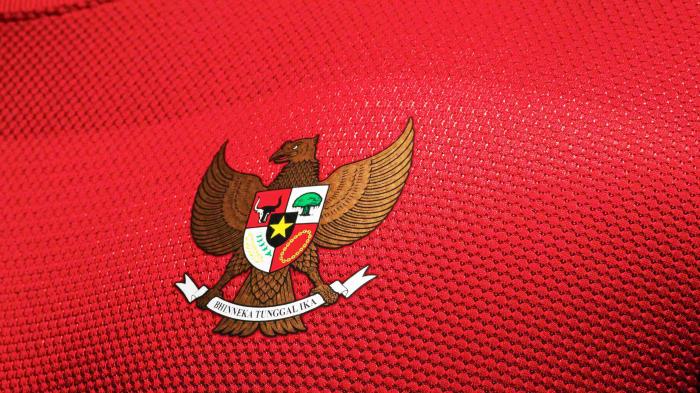 KEDUDUKAN DAN FUNGSI PANCASILA
Kedudukan pancasila sebagai dasar Negara:
Pancasila sebagai dasar negara adalah sumber dari segala sumber hukum 	(sumber tertib hukum) Indonesia
Pancasila merupakan asas kerohanian tertib hukum Indonesia yang dalam 	Pembukaan UUD 1945 dijabarkan dalam empat pokok pikiran
Mewujudkan cita-cita hukum bagi hukum dasar negara baik hukum dasar 	tertulis maupun tidak tertulis.
Pancasila mengandung norma yang mengharuskan UUD 1945 mengandung isi 	yang mewajibkan pemerintah dan penyelenggara negara termasuk 	penyelenggara partai.
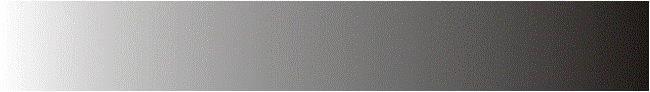 n
Next
4/13/2020
Materi Pancasila By Tatik Rohmawati, S.IP.,M.Si
7
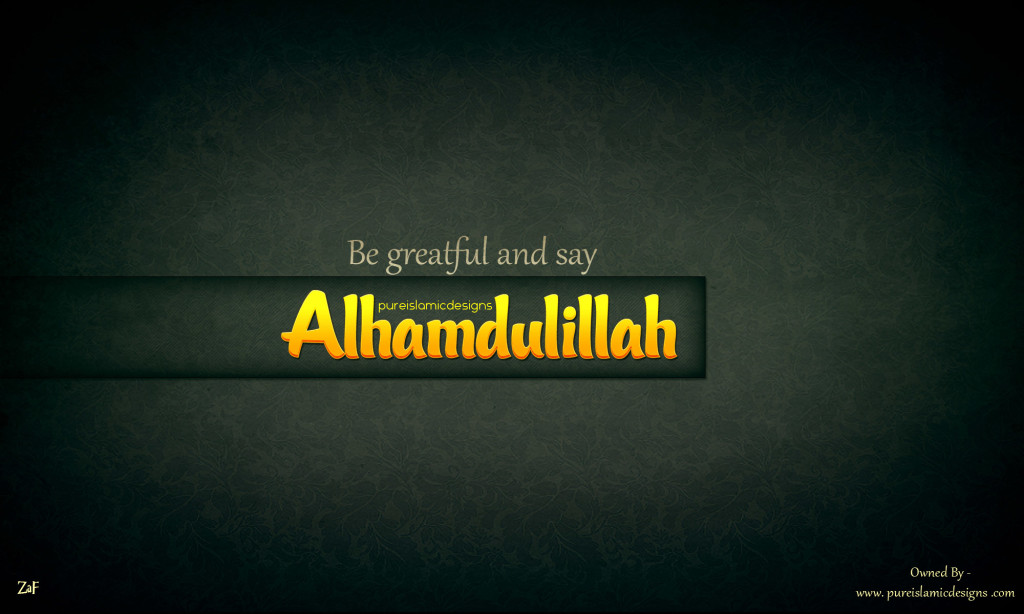 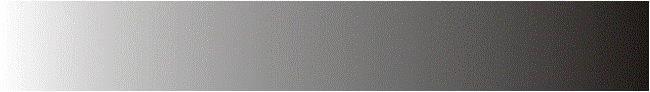 M
4/13/2020
Materi Pancasila By Tatik Rohmawati, S.IP.,M.Si
8